18th Current Issues in Retirement Benefits
Online Series – August 2021
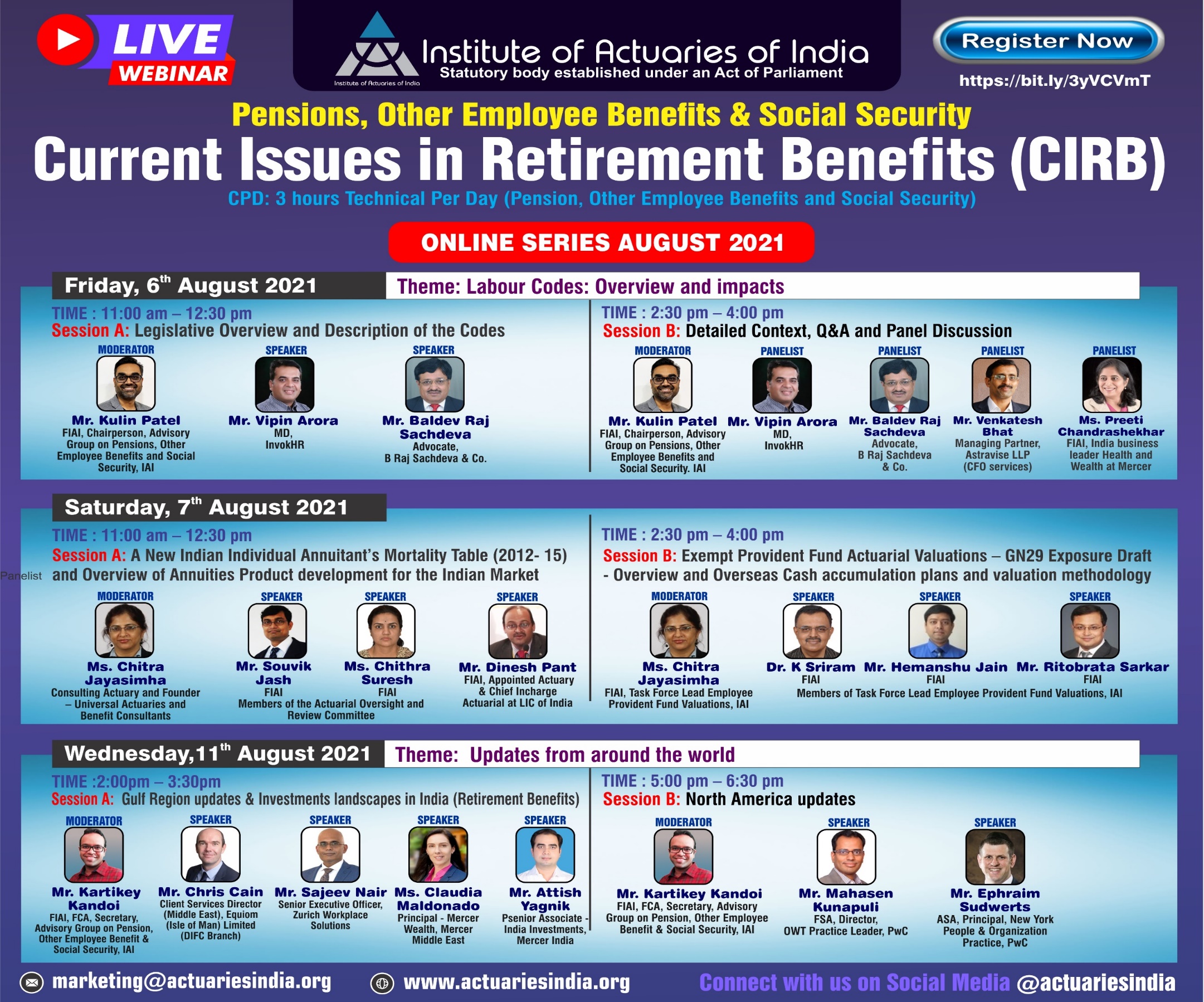 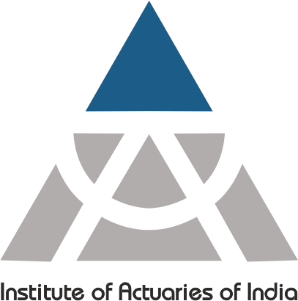 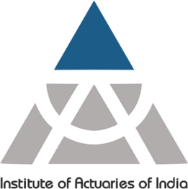 Introduction
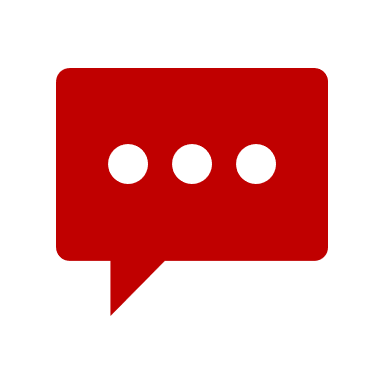 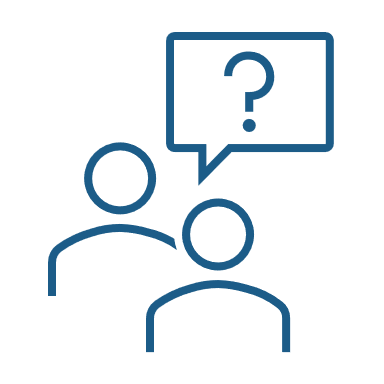 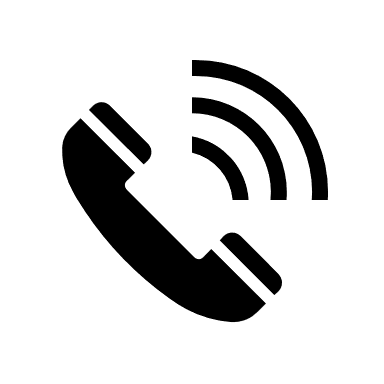 Mute
Q&A
IAI support
C
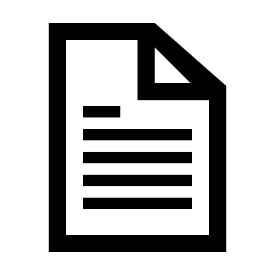 P
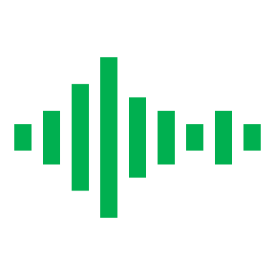 D
Recording
Feedback
www.actuariesindia.org
18th Current Issues in Retirement Benefits(CIRB)
Online Series August 2021

11 August 2021
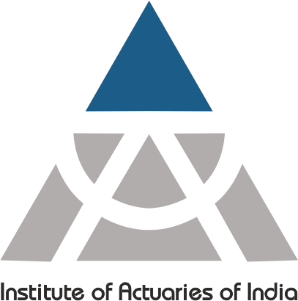 Investments landscape in India (Retirement Benefits)
Attish Yagnik - Mercer India
Speaker Introductions
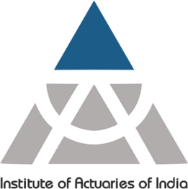 Attish Yagnik
Senior Associate - India Investments, Mercer India

Current role: 
Lead the investment advisory team
Involved in security selection, credit analysis, portfolio construction and churning recommendations
Oversee a team of analysts who together advise ~ 50 Pension & Institutional funds    

Prior experience: 
Debt Capital Markets with L&T Infrastructure Finance
Credit & Fixed Income Markets with Edelweiss
Analyst with India Life Capital
Wealth Management – Banking Sector
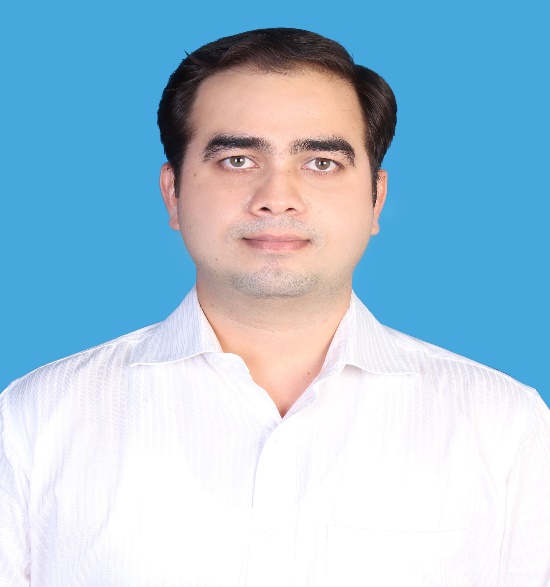 www.actuariesindia.org
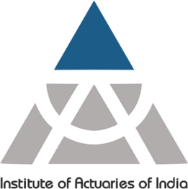 Contents
Pension coverage in India

Regulatory landscape

Market landscape

Current trends in the segment

Market outlook
www.actuariesindia.org
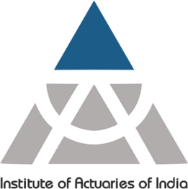 Pension coverage in India
Structure of Pension Market
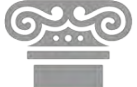 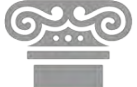 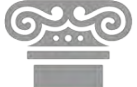 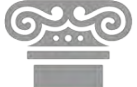 Universal Social Security

Central schemes

State schemes

Estimated Market share: ~ 0.5%
Old DB Schemes

Central / State Govt’s.

PSUs

Estimated Market share: ~ 3.5%
Occupational Pension

EPFO.

Exempted / Excluded EPF, SAF, GF Trusts

NPS for Govt. employees

Estimated Market share: ~ 82%
Personal Pension

NPS for Corporate, NPS Lite

Mutual funds

Insurance Plans

Public Deposits

Estimated Market share: ~ 14%
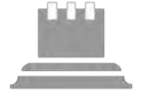 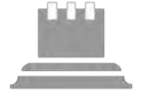 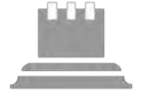 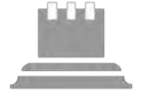 Source: Ministry of Labour, PFRDA & Open source data
www.actuariesindia.org
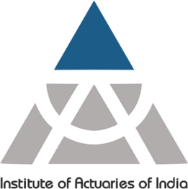 Regulatory landscape: EPF, SAF & GF
Miscellaneous Conditions
Source: Ministry of Labour
www.actuariesindia.org
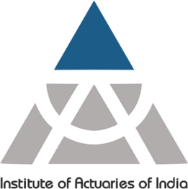 Regulatory landscape: NPS
Miscellaneous Conditions
Source: PFRDA
www.actuariesindia.org
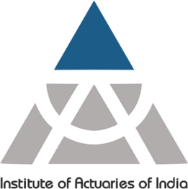 Market landscape                                                           1..
PSU
AAA
Corp
AA+
10Y G-Sec
Benchmark 6.4%
Corp
A / A-
Corp
AA/AA-/A+
Corp
AAA
SDL
www.actuariesindia.org
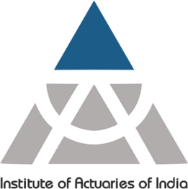 Market landscape                                                           2.
Source: PFRDA
Data as on March 2020
Source: EPFO
Data as on March 2020
www.actuariesindia.org
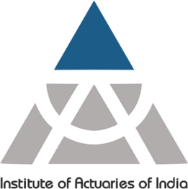 Current trends
a. Transition from DB to DC plans gaining popularity
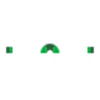 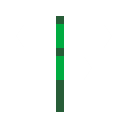 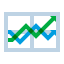 Governance: Trusteeship, governance of plans are being re-defined in the context of sponsor risks and employee requirements
Future of EPF Trusts: Sponsors and Trustees are increasingly going back to the board to understand the viability of the Trust format of Provident Fund
Investments: Credit risk, earnings shortfalls and equities continue to confront exempt PFs and may accentuate in the post Covid-19 era.
b. Thrust on reforms in the Indian Debt market
Tighter norms for Credit Rating Agencies in terms of data disclosures and providing early warning signals to protect investor interests
However, this may further impact investment diversification of long-term investors like Pension funds and Insurers given the limited options within the highly rated NCD segment
Push towards uniform security level valuation of bonds given the different practices followed by some segments such as matrix-based pricing or held to maturity (HTM) valuations
Regulatory and policy changes for creating institutional facilitations such as CDS, Corporate bond REPOS and trading to improve liquidity
Raising of limits for FPIs and increased retail participation
Bankruptcy reforms have led to material growth in the corporate bond markets
c. Passive investments gaining momentum in Equity market
Off late, it has been observed that not many active funds have been able to outperform the market. According to data from S&P Indices versus Active, approx. 80% of active funds underperformed the BSE 100 index.
This is largely attributable to the following:
Change in the categorization of schemes by SEBI restricted the universe of large caps
Significant differential in expense ratios of active funds as against passives like Index/ETFs further add to the underperformance. This difference has been in the range of 1-2% or even more at times.
The retiral benefit funds have also taken cue from the above developments and have gone the passive way of investing in Equities
This trend is expected to continue given the wider market expectation that the large-cap companies may be in a better position to drive the near term recovery/ growth in economic activity; given the advantages they have of larger balance sheets, market share and buffers to absorb the Covid impact.
www.actuariesindia.org
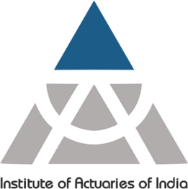 Market outlook
Fixed Income: The debt market is in a cautious zone because the interest rates are expected to remain volatile due to RBI normalizing liquidity and upside risk to inflation due to economic recovery.   

Key points:
RBI may have to support growth trajectory and on the other hand would need to keep an eye on upside risk to inflation. 
The growth recovery got disrupted due to the second wave, but it is expected to pick up. 
Inflation trajectory needs to be monitored closely. 
Market expects a gradual withdrawal of monetary stimulus.
Equity: The current Equity valuations suggests that Equity investing can be looked at from a long-term perspective. Overall, the buoyance in the equity market has not been broad based and has been limited to large-caps & selective mid-cap stocks. 

Key points:
Valuations are not cheap. 
Business Cycle is still in the early phase. 
Neither aggressive nor negative on equities: Middle-of-the-road approach.
Pension funds: Given the recent credit crisis in the Indian Debt market, it is observed that besides Mutual Funds & Insurance Co’s, most Government & Private Pension funds in India are impacted by defaults in their bond portfolio which has had a bearing on the earning potential of the funds.

Key points:
This has brought the Pension Fund Managers, Trustees & Sponsors back to the drawing board to relook at their investment policy and framework with an objective to strengthen the risk-management practices and optimize returns.
Active management of funds could be a new normal which is contrary to the historical “hold-to-maturity” nature of these investors.
www.actuariesindia.org
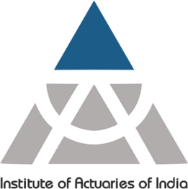 Annexure
www.actuariesindia.org
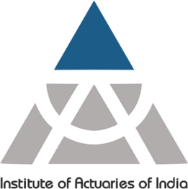 Regulatory landscape: EPF, SAF & GF
Back
www.actuariesindia.org
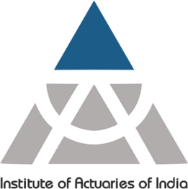 Regulatory landscape: NPS
Back
www.actuariesindia.org
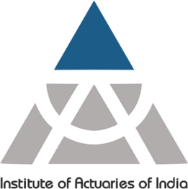 Q&A
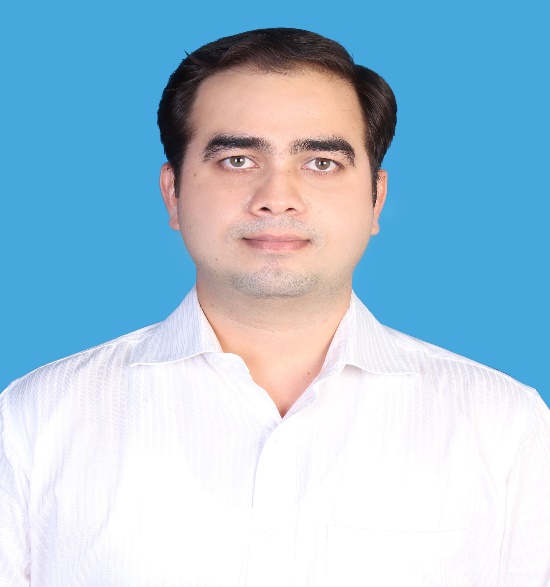 www.actuariesindia.org
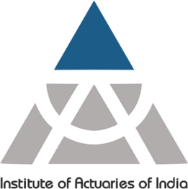 Thank you!
CPD Questions

See you later at 5.00pm
www.actuariesindia.org